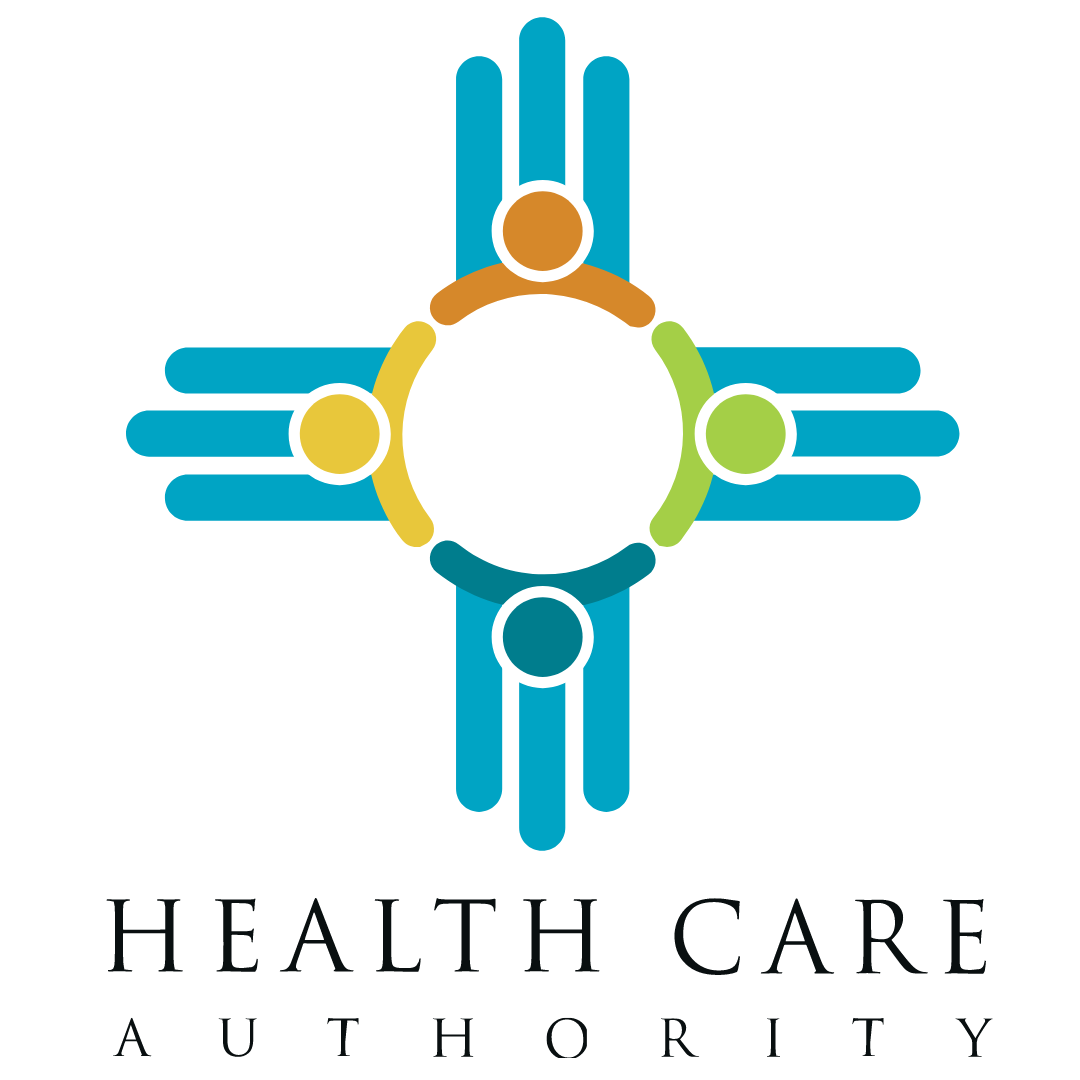 Senate bill 376 implementation
June 10, 2025
2
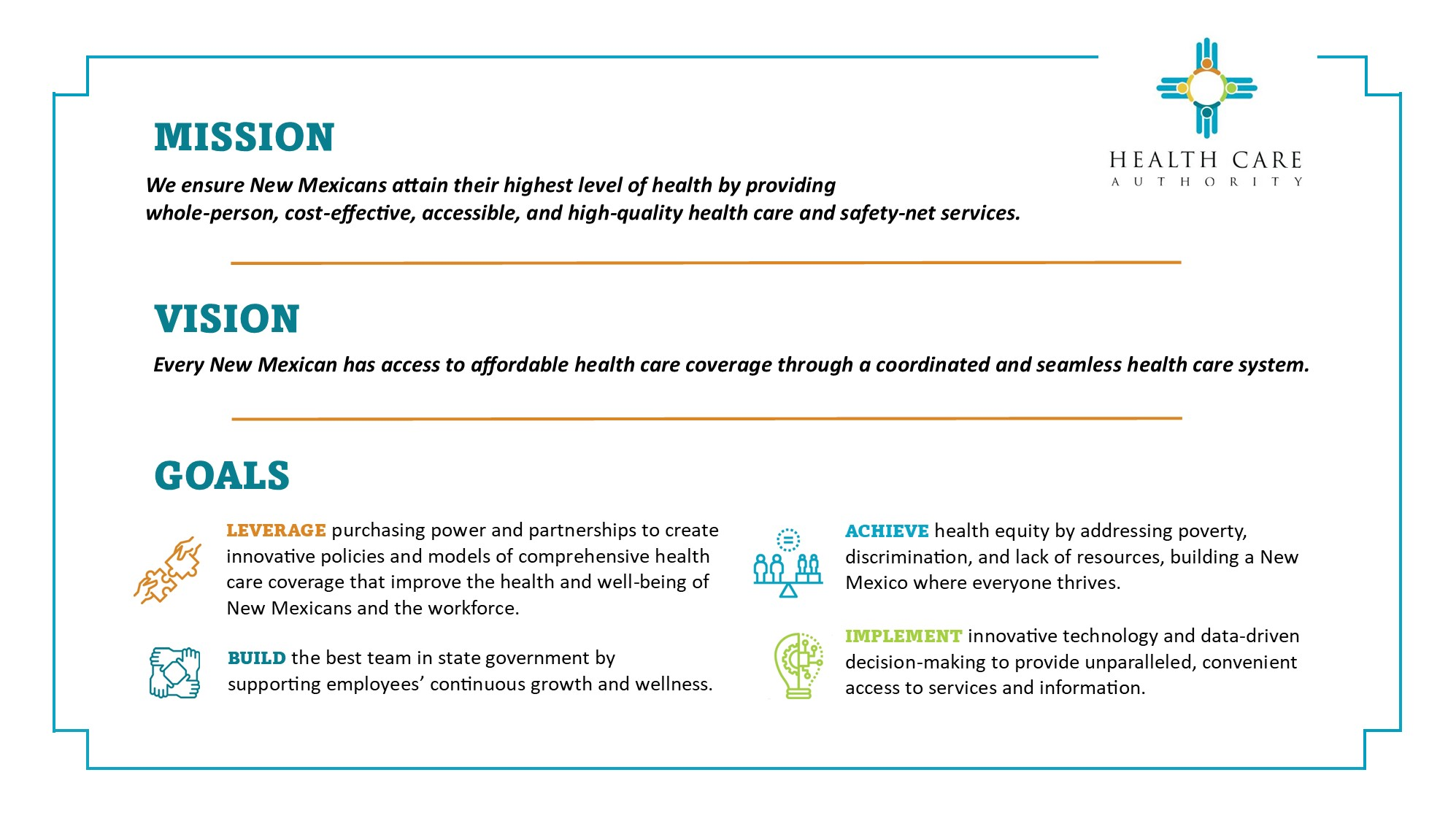 Senate Bill 376 Implementation
Rate and Contribution Changes
Senate Bill 376 Implementation
Major reforms for FY26
Minimum 80% state contribution to medical, dental, and vision insurance
Program for lower-income state employees funded by Health Care Affordability Fund
Actuarially sound rates
Hospital savings initiatives and patient protections
Even with needed rate increases, overall employee premiums will drop significantly due to state contribution increases
Baseline Contribution schedule Changes
Current State/Employee Contribution Schedule
New Minimum State/Employee Contribution
FY26 Rate Changes
Rate changes FY26
20% increase in medical insurance rates
10% decrease in dental and vision insurance rates
Employee-only Rates in FY25 and FY26
State Employee Premium Assistance (SEPA)
SEPA is the additional premium assistance program for lower income state employees
SEPA Eligibility
Either 
Under 250% FPL or
Between $37,650 and $50,000 if purchasing employee-only coverage
Ineligible for Medicaid
2025 Coverage Year Federal Poverty Levels
Employee Contribution levels under sepa
FY26 Employee Premium Contribution Schedule with SEPA
How to apply for sepa
9
Step 2: If you did not receive an automatic eligibility determination, visit https://www.mybenefitsnm.com/SEPA.html and fill out the SEPA application. 
Applications must be submitted with all supporting documentation to SEPA@easitpa.com or faxed to 505-244-6009 no later than June 30.
Step 1: Check your state email to see if you received an automatic eligibility determination from SEPA@easitpa.com 
NOTE: If you are on an “Employee-only” plan and your state salary is between $37,650 and $50,000, you will be automatically enrolled at the beginning of July when FY26 salaries are initiated.
What Counts as income?
10
You should use your Adjusted Gross Income, which is your gross income after certain deductions have been subtracted. These deductions can include things like contributions to retirement accounts, student loan interest payments, or self-employment expenses. You can find this number on your tax forms.
The annual household income in the most recent available tax return. 
The projected annual household income during the upcoming benefits year with a letter of attestation explaining the household circumstances.
You can also submit documentation of your monthly household income during the month before the employee submits a SEPA application.
What can I submit as proof of income?
11
Self-employment ledger documentation (can be a Schedule C, the most recent quarterly or year-to-date profit and loss statement, or a self-employment ledger). Must contain your first and last name, company name, and income amount. If you’re submitting a self-employment ledger, include the dates covered by the ledger, and the net income from profit/loss.
Social Security Administration Statements (Social Security Benefits Letter). Must contain first and last name, benefit amount, and frequency of pay.
Unemployment Benefits Letter. Must contain your first and last name, source/agency, benefits amount, and duration (start and end date, if applicable).
1040 federal or state tax return. Must contain your first and last name, income amount, and tax year. If you file Schedule 1, you must submit it with your 1040.
Wages and tax statement (W-2 and/or 1099, including 1099 MISC, 1099G, 1099R, 1099SSA, 1099DIV, 1099SS, 1099INT). Must contain your first and last name, income amount, tax year, and employer name (if applicable).
Pay stub. Must contain your first and last name, income amount, and pay period or frequency of pay with the date of payment. If a pay stub includes overtime, tell us the average overtime amount per paycheck.
What if I qualify for Medicaid?
12
If you qualify for Medicaid, you can significantly reduce your costs by switching to Medicaid.
As an adult, if you qualify for Medicaid, you do not qualify for SEPA.
Visit yes.nm.gov to apply for Medicaid.
Exceptions requests
13
If you have unique circumstances that you believe could qualify for an exception, please submit the request to EASI Gov.
When do changes take effect?
14
All changes to contributions will take effect during the first pay period of the new fiscal year.
The changes will be reflected on paychecks received on July 25.
Contact easi gov if you have questions
15
If you have any questions or need help with your application:
Email EASI Gov at SEPA@easitpa.com 
Call EASI Gov at (855) 618-1800
THANK YOU!
For more resources, Visit https://www.mybenefitsnm.com/SEPA.html